Escola Superior do Ministério PúblicoCurso de Adaptação dos Promotores de Justiça do 94º Concurso de Ingresso à Carreira do MPSP A construção do perfil constitucional do Ministério Público— suas lutas e conquistas  Hugo Nigro Mazzilli03 abr./2023
1
Esta apresentação :
ESMP
2
Esta apresentação :
Também…

mazzilli.com.br
3
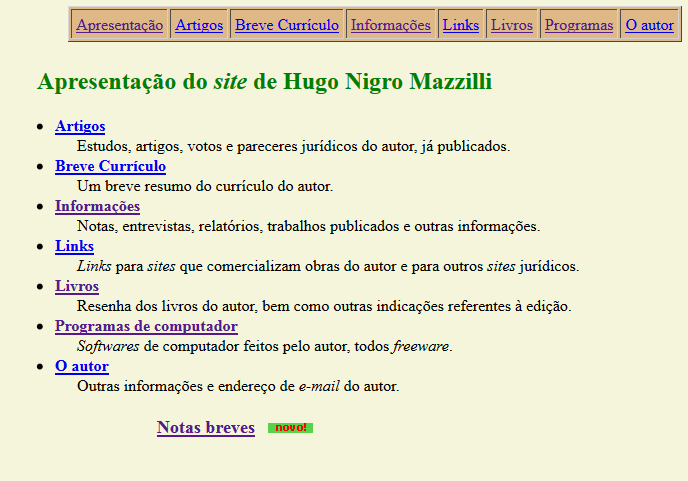 4
Nossa exposição :
Como o Ministério Público brasileiro alcançou seu atual perfil constitucional ?

 Qual a participação que teve nisso o Ministério Público de São Paulo ?

 Considerações sobre o momento atual que estamos vivendo em termos institucionais
5
Evolução do MP - I
Quando nasceu o MP?
Na Antiguidade, houve precursores remotos dos órgãos do Ministério Público – mas não há linha de continuidade
No fim da Idade Média e começo dos tempos modernos, surgiram os procuradores do rei (Europa)
Ainda não havia uma “instituição”
Maurice Hauriou: uma ideia a realizar, um fim social, uma organização
 Como instituição, o MP só começou a ser “organizado” no começo do séc. XIX na Europa
6
Evolução do MP - II
O MP brasileiro
Brasil Colônia  MP português
1609 – Tribunal de Relação da Bahia
Procurador da Coroa  promotor de Justiça
Constituição do Império (1824)
Procurador da Coroa e da Soberania nacional
acusação no juízo de crimes, ressalvadas as iniciativas acusatórias da Câmara dos Deputados
CPCriminal (1832) 
Promotores públicos – nomeados pelo Executivo (Imperador)
requisitos de jurados (não era preciso que fossem bacharéis)
7
Evolução do MP - III
o MP brasileiro
República : MP como instituição
Campos Salles – Min. Just. Gov. Prov. (Decr. 848/1890) :
PGR dentre Ministros do STF
Oficiar em todos feitos no STF
Velar pela aplicação das leis
Nomeação pelo chefe PEx, 4 anos, não podia ser removido
Campos Salles, “patrono do Ministério Público brasileiro” 
Dia estadual do Ministério Público: 13 fevereiro (nasc. C.  Salles)
≠ Dia nacional do Ministério Público: 14 dezembro (LC 40/81) 
Constituição de 1891
Presidente “designará” o PGR 
Iniciativa na revisão criminal pro reo
8
Evolução do MP - IV
o MP brasileiro
República 
Const. de 1934 – a 1ª a tratá-lo c/o instituição:
Capítulo à parte (órgãos de cooperação nas ativ. gov.)
Escolha PGR sob aprovação do Senado
Assegurada remuneração = STF, mas demissível ad nutum
Estabeleceu garantias, impedimentos
Carta de 1937 – severo retrocesso (ditadura Vargas)
Livre nomeação e destituição PGR; artigos esparsos
9
Evolução do MP - V
o MP brasileiro
República 
Const. de 1946
Título próprio
Nomeação / destituição PGR (ad nutum)
Regras de ingresso na carreira – concurso público
Garantias de estabilidade e inamovibilidade
Carta de 67
Dentro do Poder Judiciário – mantidas as regras…
Carta de 69
Dentro do Poder Executivo – mais poderes PGR, porque de livre nomeação pelo Executivo, fácil remoção dos promotores (mera “conveniência do serviço”)…
Emenda 7/77
10
Evolução do MP - VI
o MP brasileiro
Emenda 7/77
Congresso fechado (sob “recesso”…)
MP muito díspar na União/Estados :
⇒ previsão de Lei Complementar que criaria normas gerais…

 Base para o surgimento da LC 40/81 (1ª LONMP)

 Começamos, então, a fase pré-constituinte…
11
Mas… antes de falarmos da CF 88… 	Vejamos como estava a situação / SP
1930 (Laudo de Camargo, interventor no Estado – ex promotor em SP) – SP foi o primeiro a estabelecer garantias de acesso em carreira, com estabilidade aos membros do MP
1946 – CF estendeu-se isso ao Ministério Público brasileiro
1947 – CE – proibição da advocacia – origem próxima da equiparação remuneratória
1954 – Lei Áurea do MP – Lucas Garcez – lista tríplice PGJ (na carreira  Governador) + CGMP
12
Evolução (SP ⇒ País)
1977 – EC – previu uma lei complementar – deu caráter nacional ao MP
Daí, a LC 40/81 – 1ª lei nacional (dia14/12)
— contribuições / emendas via APMP
— APMP c/ Darcy Passos percorrendo lideranças e gabinetes
LC 304/82 — Mandato PGJ
LACP (Lei n. 7.347/85) — Papel destacado do MP na defesa coletiva + inq. civil
	⇒ CF 88 – SP c/ presid./secret.CONAMP
13
Como chegamos à situação atual
Constituinte de 88
 Consequentemente…
      A Constituinte estadual (89)
      LOMPU, LONMP, LOEMP (93)
14
Fase pré-constituinte
Quadro da época
 ditadura militar chegando ao fim
 mudança de regime que se avizinhava
 havia uma mobilização da sociedade
 c/ expectativa de reconstitucionalização do País

Ministério Público preparou-se…
SP – Presidência e secretaria da CONAMP
Congresso Nacional MP SP (1985)
Levar propostas – Carta de Curitiba (1986)
Assembleias Constituintes de 1988 e 1989
15
Constituinte de 88
Subcomissão do Poder Judiciário e MP (relator Plínio Sampaio) – 1ª audiência pública
O relator-geral (Bernardo Cabral) 
“Centrão”  07-04-88, salvo destaques…
350 votos favoráveis, 12 contra, 21 abstenções
(12-04-88)
CONAMP (todos os MPs) / Ibsen Pinheiro (RS) / Theodoro Mendes (SP) / Arruda Sampaio (SP)
O texto final (conceito, garantias / vedações / principais funções e instrumentos)
16
17
Constituição de 1988
Um perfil único para o MP brasileiro
Ao mesmo tempo, um desafio…

 “Resta ver se o Ministério Público se desincumbe dos seus misteres, para uma atuação serena, segura e imparcial, bem como destemida, sem ser temerária, destinada só à defesa do interesse público” (HNM 1988)
…
18
O Ministério Público de hoje
Um dos MPs mais avançados
Garantias de Poder de Estado
Imprimiu-se um caráter nacional ao MP
Autonomias, independência funcional
Limites ao PGJ (teoria do promotor natural)
Poderes investigatórios diretos (especial/ x policiais)
Não mais defesa do Estado/Governo/Governantes
E sim a defesa da sociedade
E sim a defesa do cidadão 
E sim a defesa de direitos sociais e coletivos
E sim a defesa de interesses indisponíveis
19
Posição à parte
“Das funções essenciais à Justiça”
Natureza jurídica (administrativa)
Garantias de Poder
Predicamentos / vedações
Autonomias da instituição, independ. dos membros
Iniciativa de lei (privativa ADIn 4.142-STF Pleno, j. 2019, m.v.)
Crimes de responsabilidade do Presidente da Rep. (x o livre exercício do MP – art. 85, II, CF)
Proibição de disciplina por Med. Prov. (EC n. 32/01)
Mesmo estatuto que a Magistratura (EC n. 45/04)
Mesmo tipo de controle externo que a Magistratura
20
Conceito constitucional
Art. 127 caput: “instituição permanente, essencial à função jurisdicional do Estado, incumbindo-lhe a defesa da ordem jurídica, do regime democrático e dos interesses sociais e individuais indisponíveis.”
Pelo seu objeto e seus fins: 
⇒ caráter nacional e não apenas estadual ou federal
21
Destaques
Instituição permanente 
Maurice Hauriou (fim / bem comum / organização)
A relação de organicidade
 Essencial à função jurisdicional (em termos)
 Defesa da ordem jurídica (não de qq. lei)
	⇒ Defesa do regime democrático
	⇒ Defesa do interesse social
	⇒ Defesa do int. individual indisponível
  sempre
  sempre

Se indisponível
22
Relevância const. do MP
• Instituição permanente  (cláusula pétrea heterotópica)
 • Cumprimento da lei (condição de igualdade e liberdade)  pressuposto da Democracia
 •   Inércia do Poder Judiciário 
 •   Efetividade do acesso à Justiça
 •   Defesa do interesse público primário (bem geral)
	x interesse público secundário (ângulo do adm.)
 
   os maiores valores sociais (defesa do regime democrático, dos interesses sociais, dos interesses indisponíveis; o combate ao crime; a defesa do meio ambiente e de outros interesses difusos / coletivos;        a defesa do patrimônio público e social etc.)
23
Parcela da soberania do Estado
Por que?
Ius puniendi
Fazer a lei
Acusar
Julgar
Executar
Mas seria inconstitucional o arquivamento do IP contra a vontade do Judiciário?
24
Enfim, ontem e hoje
Antes – órgão do Poder Executivo, PGJ demissível ad nutum, designações discricionárias, papel mínimo na CF, MP não tinha sequer um perfil nacional

Hoje – órgão autônomo, garantias de Poder, independência funcional, elevado status constitucional – parcela da soberania do Estado
25
Algumas décadas depois
 Investigações de políticos antes inalcançáveis (Lava-jato etc.)
 Reações…
PEC 37/11 – tentativa de tirar as investigações do MP (por que?…)
PEC rejeitada por 430 x 9 x 2 (2013)
PEC 5/21 (“PEC da vingança”) – p/ alterar a composição do CNMP, aumentar o pendor político do colegiado e dar ao CNMP poder para rever e desconstituir atos da atividade-fim dos membros do Ministério Público [sob o pretexto de violação de dever funcional dos membros ou utilização do cargo com o objetivo de se interferir na ordem pública, na ordem política, na organização interna e na independência das instituições e dos órgãos constitucionais]
PEC rejeitada: 297 favoráveis, 182 contrários e 4 abstenções
faltaram 11 votos (20-10-2021)…
 Por que ganhamos “fácil” a PEC 37/11 e quase perdemos a PEC 5/21?
A força do Ministério Público  sociedade
	Movimentos populares de jun. 2013
	Situação em 2021… Lava-jato…
26
Consequência ⇒ embaraços sucessivos
 Emendas constitucionais…
 Tentativas de “Lei da Mordaça”
 Tentativa de “reconvenção” na LIA
Med. Prov. 2.088-35 (dez. 00)  alterada
 Tentativa de suprimir a  investigação criminal do MP
PEC 37/2011 Câm. – para retirar seu poder de investigação
Novas reaberturas da questão…
Artigo PGJ Mário Sarrubbo e Arthur Lemos:  FSP 27-03-23 (site APMP)
 Restrições crescentes à ACP 
Restrições à coisa julgada (+ de 20 anos p/ ser derrubada) / às liminares / ao objeto
Projeto 5.139/09; CPC 2015 omisso; projeto CNJ-2020 (outros projetos em andamento)
 Risco para as garantias (desde a EC n. 45/04)
 Imprensa: vala do funcionalismo comum ("privilégios”)
 O próprio STF…
Acordos penais sem o Ministério Público…
Investigação promovida pelo próprio STF… (Inq. 4.781/19 - fake news, sob sigilo…)
Elastério da própria competência x a CF / vítimas investigando, mandando prender e julgando pessoas não sujeitas a foro por prerrogativa de função…
27
28
Enfim, o MP continua evoluindo…
Momento não de usufruir, mas de pôr em prática, de maneira responsável, as conquistas e atribuições fruto de grande esforço e sacrifício de muitas gerações – entre as quais estão os senhores
O MP tem grande capacidade de adaptação
experiências adquiridas (teletrabalho ao lado do trabalho presencial)
Novas funções, novos modelos e protocolos de atuação
+ informatizado / > aproximação dos promotores e dos MPs 
Integral dedicação à instituição e à coletividade 
nossa força ⇐ sociedade
Mais poderes geram mais responsabilidades
	 Redobrado cuidado
Continuar criando, produzindo
Atuação ponderada e técnica
29
mazzilli.com.br
30